Proces šíření nákaz v populaci
doc. MUDr. Lidmila Hamplová PhD.
Epidemiologie infekčních onemocnění
Proces šíření nákaz v populaci (epidemický proces) 

Předpokladem procesu šíření nákaz v lidské či zvířecí populaci je existence 3 souvisejících článků :


Zdroj nákazy

Cesty přenosu

Vnímavý organizmus 


         Přerušení tohoto řetězce v některém jeho článku vede k zabránění šíření nákazy.
Epidemiologie infekčních onemocnění
Patogenita – schopnost vyvolat onemocnění.
 
Virulence – vyjádření stupně patogenity. 

Invazivita – schopnost průniku do tkání.

Toxicita – schopnost produkce toxinů.

Infekční dávka – potřebné množství původců k vyvolání onemocnění.

inaparentní – asymptomatická infekce 
aparentní – manifestní infekce

Manifestnost – podíl aparentních případů.

Kontagiozita – nakažlivost.
Proces šíření nákaz
Zdroj nákazy     
je člověk nebo zvíře, přechovávající a většinou i vylučující infekční agens,v jehož organizmu původce nákazy přežívá, množí se a je schopen se dále šířit na další jedince

Původci nákaz:  Metazoa (motolice, tasemnice, hlístice)
                                 Protozoa (bičíkovci, kořenonožci, výtrusovci)
Fungi
Bakterie (+ rickettsie, chlamydie, mykoplazmata)
Viry
Priony, nekompletní viry       

člověk může být zdrojem nákazy 

na konci  inkubační doby  

v průběhu onemocnění  ať již zjevného  (manifestního) nebo bezpříznakového - inaparentního, asymptomatického)

v rekonvalescenci

Zdrojem nákazy může být i nosič, v jehož organizmu se původce nákazy udržuje a který jej vylučuje, aniž by sám měl klinické příznaky onemocnění.
Proces šíření nákaz
Přenos původce nákazy 

 může být    přímý         nepřímý 

                       Přenos přímý  

        se uskutečňuje přímým kontaktem zdroje nákazy s vnímavým jedincem 

 přenos nákazy kapénkovou infekcí na krátkou vzdálenost

 přenos nákazy při pohlavním styku

 transplacentární přenos

 přenos kousnutím zvířete

přenos kontaminovanýma rukama (časté HCAI)
Proces šíření nákaz
Přenos nepřímý

       je uskutečňován nepřímo

  vzduchem (respirační nákazy)

  vodou a potravinami (alimentární nákazy)

  prostřednictvím přenašečů (klíště, krev sající hmyz - transmisivní nákazy) 

  kontaminovanými předměty 
(kontaminovanými jehlami, injekčními stříkačkami, předměty osobní potřeby) 

  kontaminovaným prostředím (půda, klimatizační zařízení apod.)
Proces šíření nákaz
Vnímavý jedinec 
(člověk nebo zvíře, které nemá ochranné protilátky vůči konkrétnímu původci infekčního onemocnění) 
    pronikne - li infekční agens schopné vyvolat onemocnění do vnímavého jedince, může dojít ke vzniku onemocnění. Původce nákazy musí mít schopnost vstoupit do hostitele, proniknout sliznicemi, množit se v tkáních,  paralyzovat obranné mechanizmy a poškozovat hostitele.

Nespecifická imunita
Zánětlivé pochody
Fagocytóza
Interferon
Komplementový systém

Specifická imunita
Pasivní získaná přirozeně
Pasivní získaná uměle
Aktivní získaná přirozeně
Aktivní získaná uměle

Průběh onemocnění závisí na   

velikosti infekční dávky    
  (množství mikroorganizmů, které pronikly do hostitele) 

patogenitě mikroorganizmu  (schopnosti vyvolat onemocnění)

invazivitě mikroorganizmu    (schopnosti proniknout do tkání hostitele)

virulenci mikroorganizmu      (míře patogenity)
Formy výskytu nákaz
Sporadický výskyt  -    výskyt ojedinělých onemocnění bez vzájemné epidemiologické souvislosti

Epidemický výskyt  -       výskyt onemocnění, které výrazně převyšuje výskyt určité nákazy v dané geografické oblasti 

Epidemie explozivní   (typické pro alimentární nákazy) – krátká inkubační doba, velké množství případů       
onemocnění např. stafylokoková enterotoxikóza

Epidemie protrahované  (postupně se šířící – delší inkubační doba, např. epidemie infekční hepatitidy typu A)
  

Pandemický výskyt  – výskyt určitého infekčního onemocnění na území více států, kontinentů  (infekce covidem 19, chřipka, AIDS)

                                

Endemický výskyt -  dlouhodobě přetrvávající výskyt určité nákazy či infekčního agens v  dané geografické oblasti (klíšťová encefalitis, malárie)
Právní předpisy v epidemiologii
Formy výskytu nákaz
Zákon – 258/2000 Sb. o ochraně veřejného zdraví, novelizován 2021

Zákon č. 94/2021 Sb., o mimořádných opatřeních při epidemii onemocnění COVID-19 Znám též jako „pandemický zákon“

Vyhláška –  537/2006 Sb.,o očkování proti přenosným nemocem, řada novelizací a doplňků

Vyhláška 306/2012 Sb. o podmínkách předcházení vzniku a šíření infekčních onemocnění a o hygienických požadavcích na provoz zdravotnických zařízení a vybraných zařízení sociálních služeb 
(novela vyhláška 244/2017 Sb.)
(novela vyhláška 334/2023 Sb.)

Vyhláška č. 389/2023 Sb. o systému epidemiologické bdělosti pro vybraná infekční onemocnění


Metodické opatření, pokyn – prevence virového zánětu jater
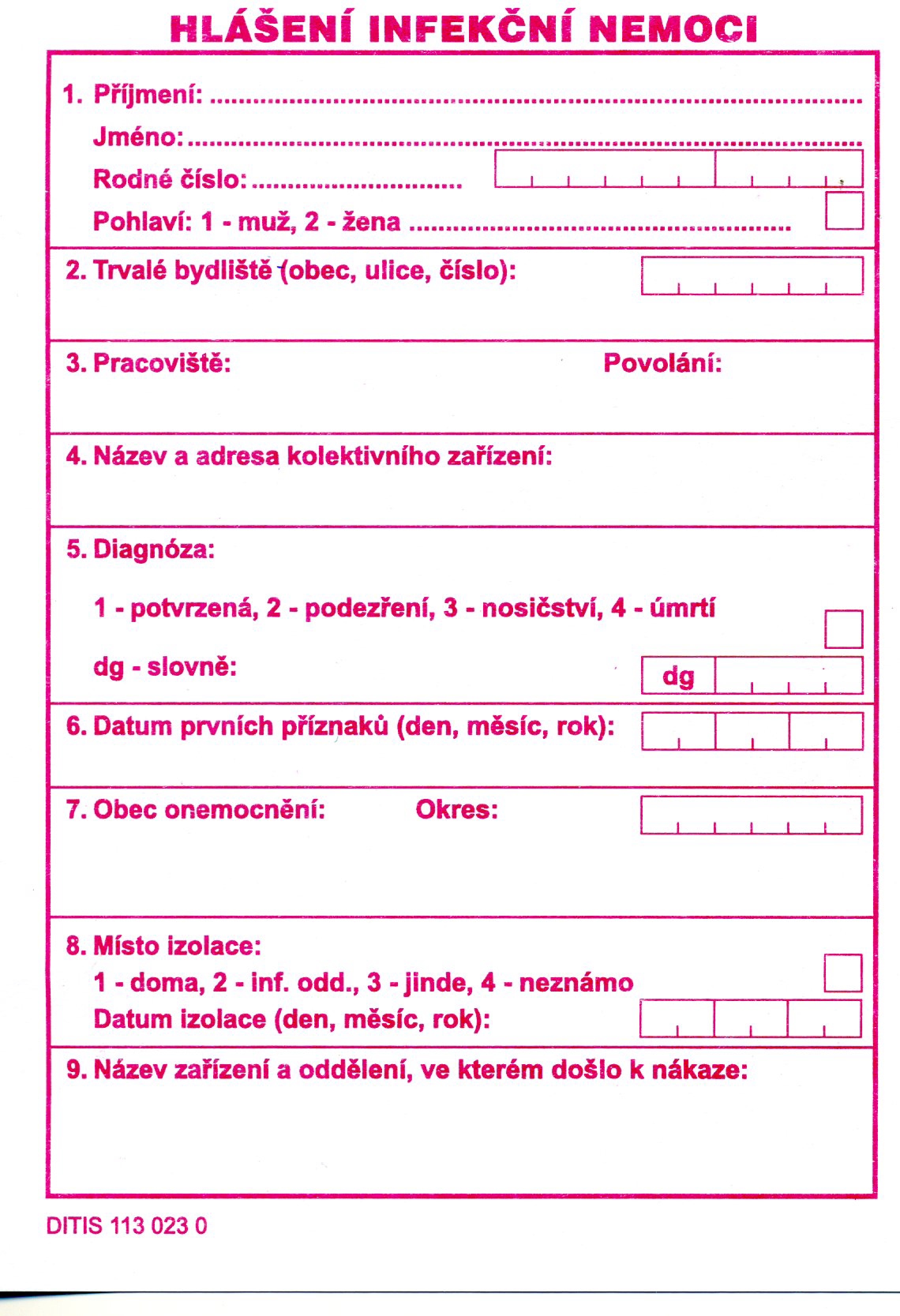 Hlášení infekčních nemocí
Eliminace
		trvalé územní přerušení procesu šíření nákazy. Výskyt je omezen na sporadická, často zavlečená onemocnění.
		Spalničky, zarděnky, záškrt, 

Eradikace
		stav celkového vymýcení patologického agens, a tedy i nemoci

Variola 1980, poliomyelitída, v budoucnu spalničky, VHB…
Předpoklady pro úspěšnou eradikaci
Původcem je exogenní nikoli endogenní agens, nejlépe antigenně stabilní
 
Jediným hostitelem a „rezervoárem“ dané nákazy člověk

Je k dispozici prostředek pro účinné přerušení přenosu 

Je možná účinná detekce případů

 Nemoc musí být závažná 

Musí být zajištěny zdroje finanční, administrativní, lidské
Alimentární nákazy
Alimentární nákazy představují celosvětově závažný zdravotnický a ekonomický problém a jejich potlačování tvoří významný podíl protiepidemické činnosti

Etiologie alimentárních nákaz   -  pestrá (bakterie, viry, prvoci, červi)

Zdroj nákazy   - člověk nebo zvíře 

Charakteristika  - vstup původců nákazy do organizmu zažívacím traktem a výstup stolicí či močí 

Cesty přenosu -  přímo znečištěnýma rukama nebo nepřímo kontaminovanými potravinami, mlékem, vodou

Výskyt            -  sporadicky i epidemicky v průběhu celého roku s maximem v letních měsících

K epidemiím dochází při porušení zásad hygieny obecné a komunální a hygieny výživy zejména při závadách ve veřejném zásobení vodou, při nedodržování hygienických zásad a technologických norem při hromadné výrobě potravin nebo při přípravě, uchovávání a podávání stravy. 

Dominantní příznaky – zvracení, průjem
Alimentární nákazy
Příklady alimentárních nákaz
dle původce 

 bakteriálních  - břišní tyfus, paratyfy, kampylobakteriózy, salmonelózy, bacilární úplavice, cholera


alimentárních toxikóz  – stafylokoková enterotoxikóza, botulizmus

virových  –  virová hepatitida typu A, E, přenosná dětská obrna (poliomyelitis) 

protozoálních    –  amébová úplavice

helmintózy – teniázy (onemocnění způsobená tasemnicemi), askaridóza (onemocnění způsobené škrkavkami), enterobióza (onemocnění způsobené roupy)
Respirační nákazy
Respirační nákazy   představují nejpočetnější skupinu nákaz 

Etiologie respiračních nákaz   -  pestrá (bakterie, viry)

Zdroj nákazy   - člověk nebo zvíře 

Charakteristika  - vstup původců nákazy do organizmu dýchacím traktem a výstup sekrety dýchacích cest

Cesty přenosu -  kapénkovou infekcí, sekrety kontaminovanými předměty, prádlem, hračkami

Výskyt  - sporadicky i epidemicky v průběhu celého roku s maximem v zimních měsících (chřipka)

Při šíření těchto nákaz hrají značnou roli sociální podmínky – kolektivizace od útlého dětství, špatná výměna vzduchu, u profesionálních nákaz vznik infekčního aerosolu- časté HCAI. 

Dominantní příznaky – postižení horních a dolních cest dýchacích, u dětských exantematických nákaz vyrážka
Respirační nákazy
Příklady respiračních nákaz
dle původce 

 bakteriálních – tuberkulóza, záškrt, streptokokové nákazy (angína, spála, růže, impetigo), dávivý kašel, meningokoková onemocnění, 

virových – spalničky, zarděnky, plané neštovice, příušnice, chřipka, infekční mononukleóza,  infekce covidem 19)
Transmisivní nákazy
Transmisivní nákazy neboli nákazy přenášené členovci tvoří skupinu nákaz vysoce závislou na ekologických faktorech vnějšího prostředí. Přenašeči patří buď do třídy hmyzu nebo do řádu roztočů  (klíšťata). 
Jde o aktivní přenos, kdy se v organizmu přenašečů původci nákazy pomnožují nebo dokonce prodělávají část svého vývoje. 
Člověk je buď nutným článkem v procesu šíření těchto nákaz 
(např. u malárie) nebo je jen náhodným, slepým článkem 
(klíšťová encefalitis).


Transmisivní nákazy s přírodní ohniskovostí – vyskytují se pouze v přesně vymezených přírodních podmínkách 

(klíšťová encefalitis, tularemie, mor, žlutá zimnice, dengue)


Etiologie transmisivních nákaz   -  pestrá (bakterie, viry, prvoci)


Zdroj nákazy  - člověk nebo zvíře 


Cesty přenosu -  prostřednictvím přenašečů - vektorů (komáři, klíšťata, vši, blechy)
Transmisivní nákazy
Příklady transmisivních nákaz

malárie (přenašeč komár)

skvrnitý tyfus (přenašeč veš šatní) 

lymeská borrelióza (přenašeč klíště, krev sající hmyz)

klíšťová encefalitis (přenašeč klíště)

žlutá zimnice       (přenašeč komár)

mor                    (přenašeč blechy)

tularémie
Antropo
    zoonózy
Antropozoonózy jsou onemocnění původně zvířat přenosná na člověka, často se jedná o velmi závažná infekční onemocnění se špatnou prognózou.

Etiologie antropozoonóz   -  pestrá (bakterie, viry)

Zdroj nákazy  -   zvíře 

Cesty přenosu -  kontaktem (pokousáním) nebo perorálně (požitím)

Příklady antropozoonóz

vzteklina (původce -  virus vztekliny, zdroj nákazy -  lišky, psi, kočky, vlci, netopýři) ČR – Lyssa free area

leptospiróza (Weilova nemoc, blaťácká horečka)

toxoplazmóza

listerióza
Kontaktní nákazy
Kontaktní nákazy jsou onemocnění, kdy vstupní branou infekce je poraněná kůže a sliznice event. neporušená sliznice pohlavních orgánů (pohlavní nákazy).


Příklady kontaktních nákaz

tetanus

anaerobní traumatózy

svrab (parazitární nákazy)

venerické nákazy (syfilis, kapavka, trichomoniáza, chlamydiové nákazy apod.)